Nieuwe ontwikkelingen in de Emissieregistratie
Kevin Ouwerkerk (Deltares)
Emissiesymposium Water
24-6-2025
1
ER-Taakgroep Monitoring Emissies WATer (MEWAT)
DeltaresRianne van den Meiracker (projectleider)Kevin Ouwerkerk (secretaris)Kees WesdorpSteven KeldermanLisa van EckCBSKees BaasRIVMRomuald te MolderJoost Lahr 
Floris Naus
Wageningen Environmental Research (WEnR)Erwin van BoekelTNORianne Dröge

Rijkswaterstaat RWS – WVLAndrea Aldas-Vargas
Emissiesymposium Water
24-6-2025
2
ER-Taakgroep Monitoring Emissies WATer (MEWAT)
Inhoudelijke werkzaamheden werkvelden
Puntbronnen en diffuse bronnen
Bespreking en vaststellen van jaarlijkse emissiecijfers
Verbeteringen & vernieuwingen
4 Vergadersessies per jaar
Emissiesymposium Water
24-6-2025
3
ER-Taakgroep Monitoring Emissies WATer (MEWAT)
Emissiesymposium Water
24-6-2025
4
Waterkwaliteit in Nederland
Sinds de invoering van de Kader Richtlijn Water (KRW) is er meer aandacht voor de waterkwaliteit in Nederland, maar:

Waterkwaliteit staat onder druk door chemische stoffen en stikstof
Extra maatregelen zijn nodig om de KRW-doelen in 2027 te halen
Emissiesymposium Water
24-6-2025
5
Waterkwaliteit in Nederland
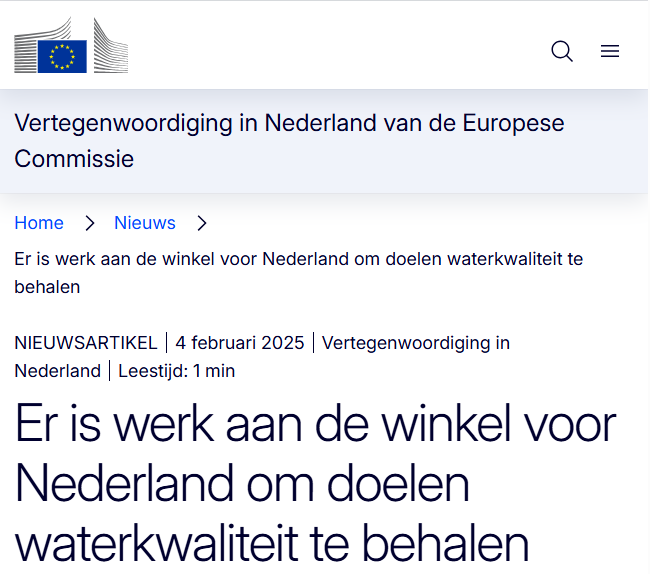 Emissiesymposium Water
24-6-2025
6
Waterkwaliteit in Nederland
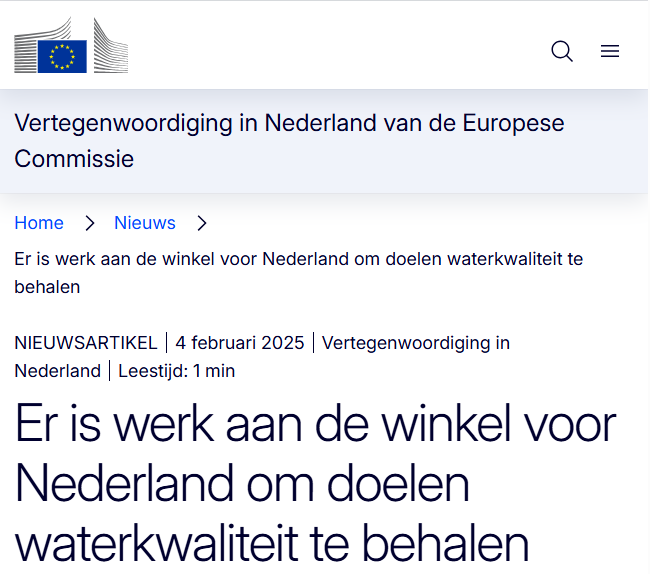 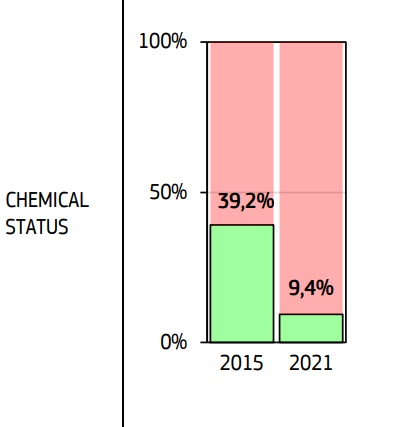 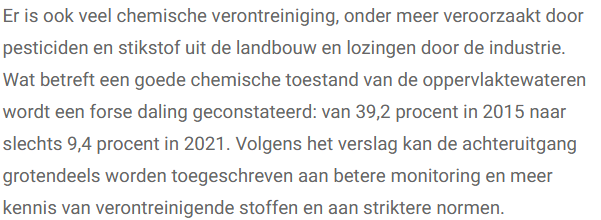 Emissiesymposium Water
24-6-2025
7
Emissieregistratie
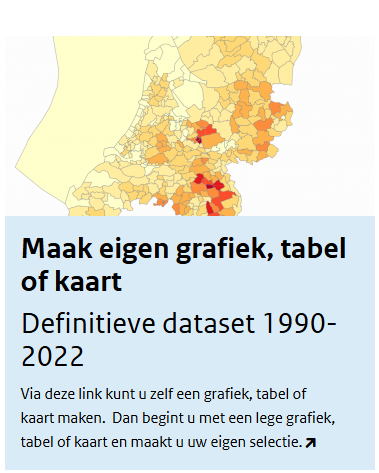 Data is te vinden via www.emissieregistratie.nl
Grafieken en kaarten
Data export
Watson: RWZI project meetdata
Factsheets
Emissiesymposium Water
24-6-2025
8
Emissieregistratie -> paracetamol
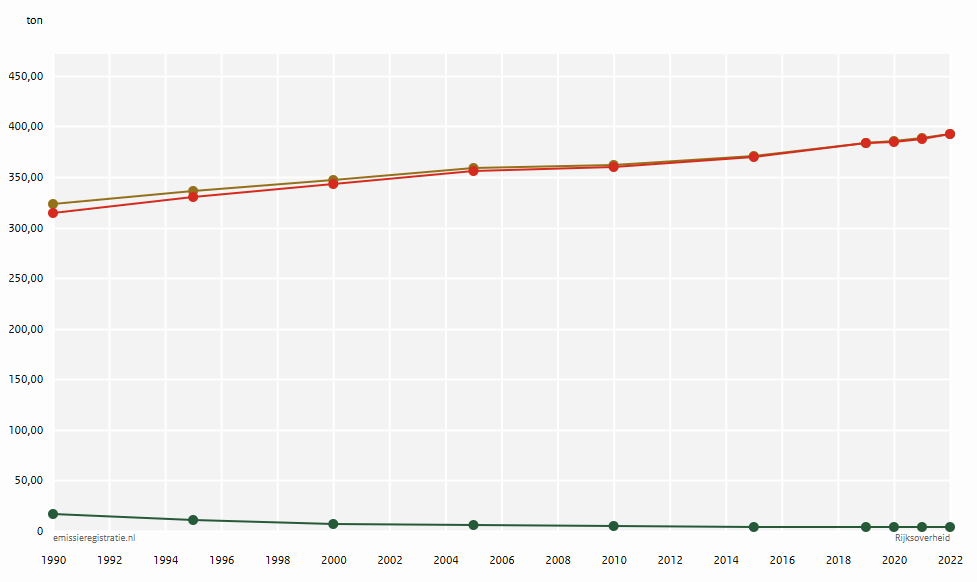 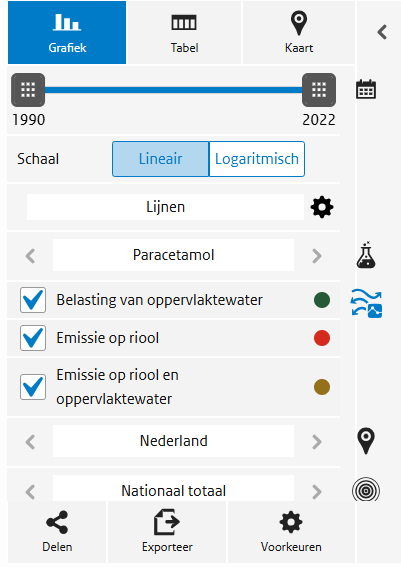 Emissiesymposium Water
24-6-2025
9
Paracetamol emissie op riool
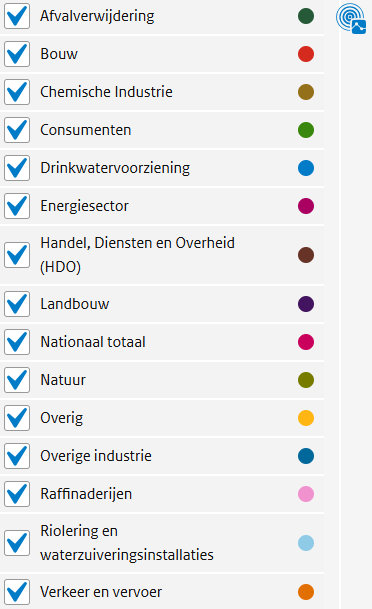 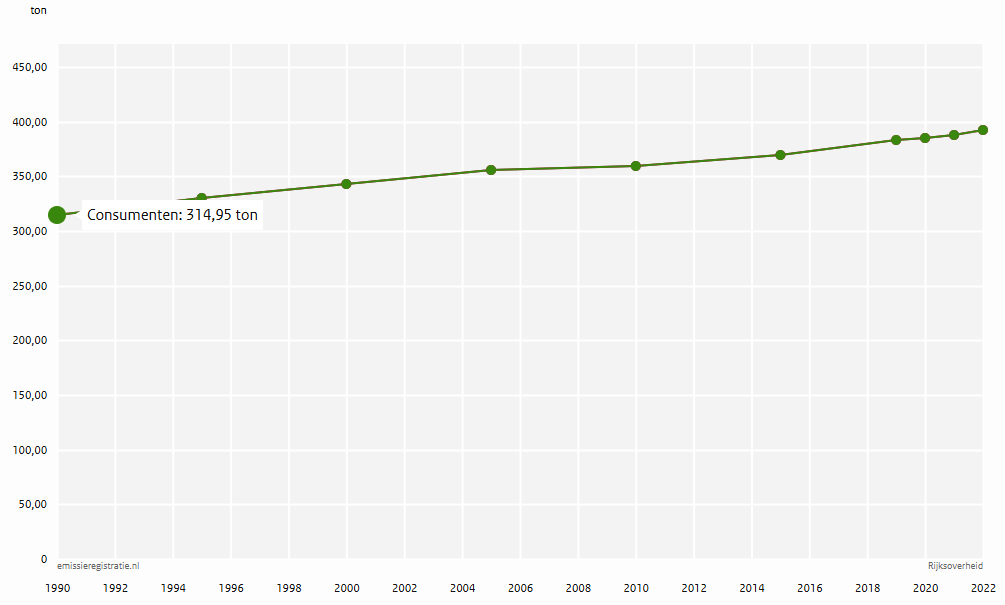 Emissiesymposium Water
24-6-2025
10
Paracetamol belasting op oppervlaktewater
Emissiesymposium Water
24-6-2025
11
Paracetamol belasting op oppervlaktewater
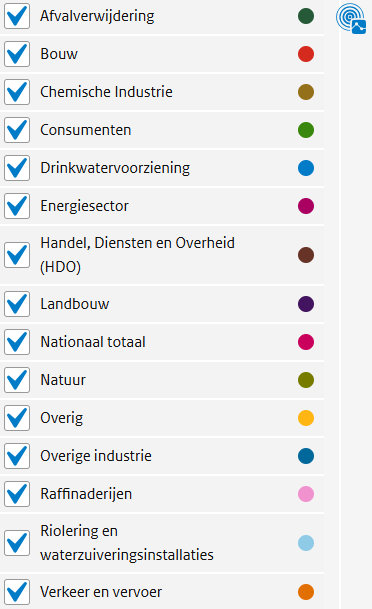 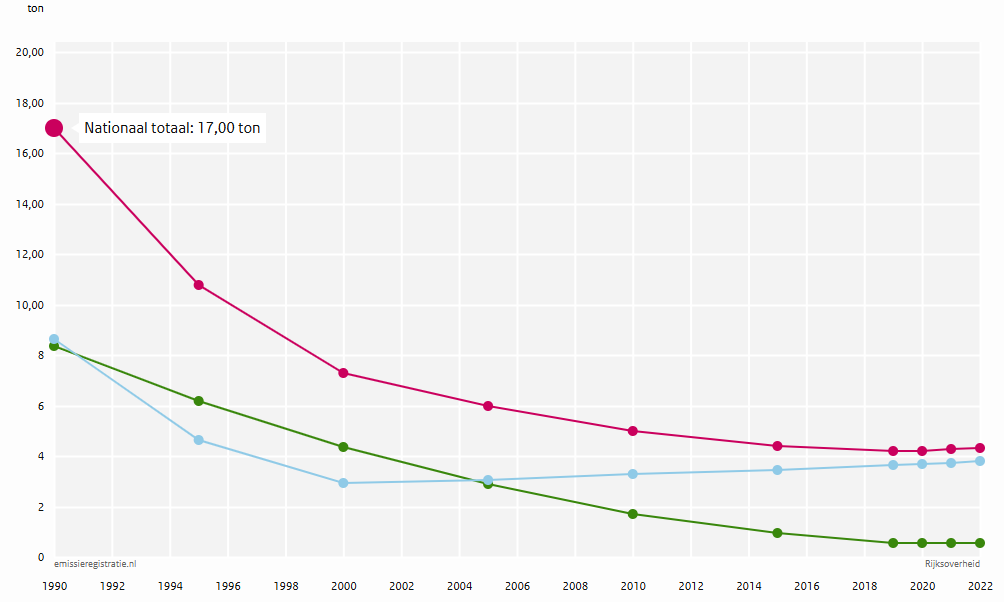 Emissiesymposium Water
24-6-2025
12
Publicatie emissiereeks 1990-2023 halverwege juli 2025 via www.emissieregistratie.nl
Emissiesymposium Water
24-6-2025
13
Toelichting update Watson database
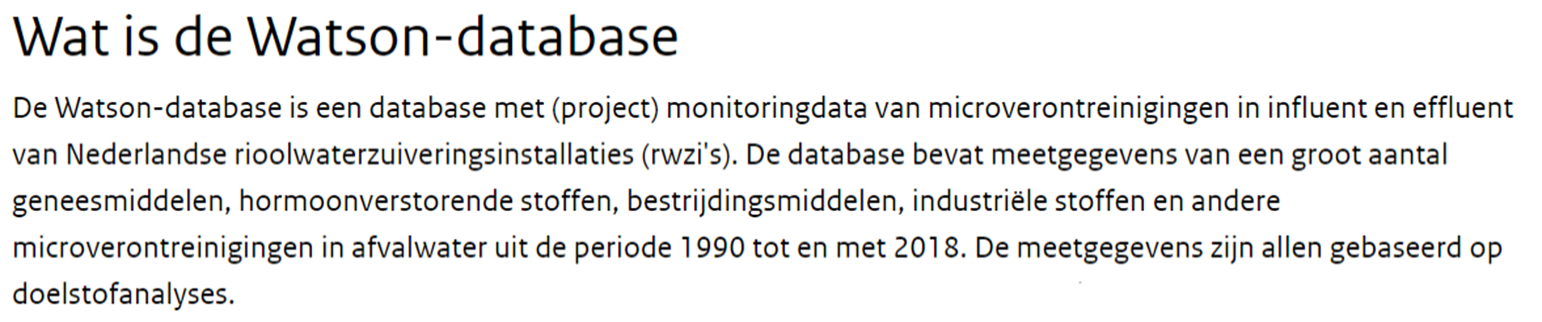 2024
Van 217,707 metingen naar 649,348 metingen van 1451 stoffen van 323 RWZI’s
Data van Z-info vanaf 2016 tot en met 2024
Projectdata opgevraagd bij de waterschapen 
In samenwerking met AD eco advies
Emissiesymposium Water
24-6-2025
14
[Speaker Notes: @Lisa, kan je hier een korte toelichting doen?]
Verbeterpunten 2025
Emissiesymposium Water
24-6-2025
15
Vragen?
Emissiesymposium Water
24-6-2025
16